「岩手の教育」を実現するため、
　　　　教員の指導力向上を図る研修・支援・研究を推進する
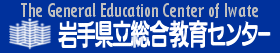 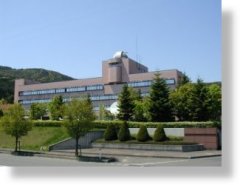 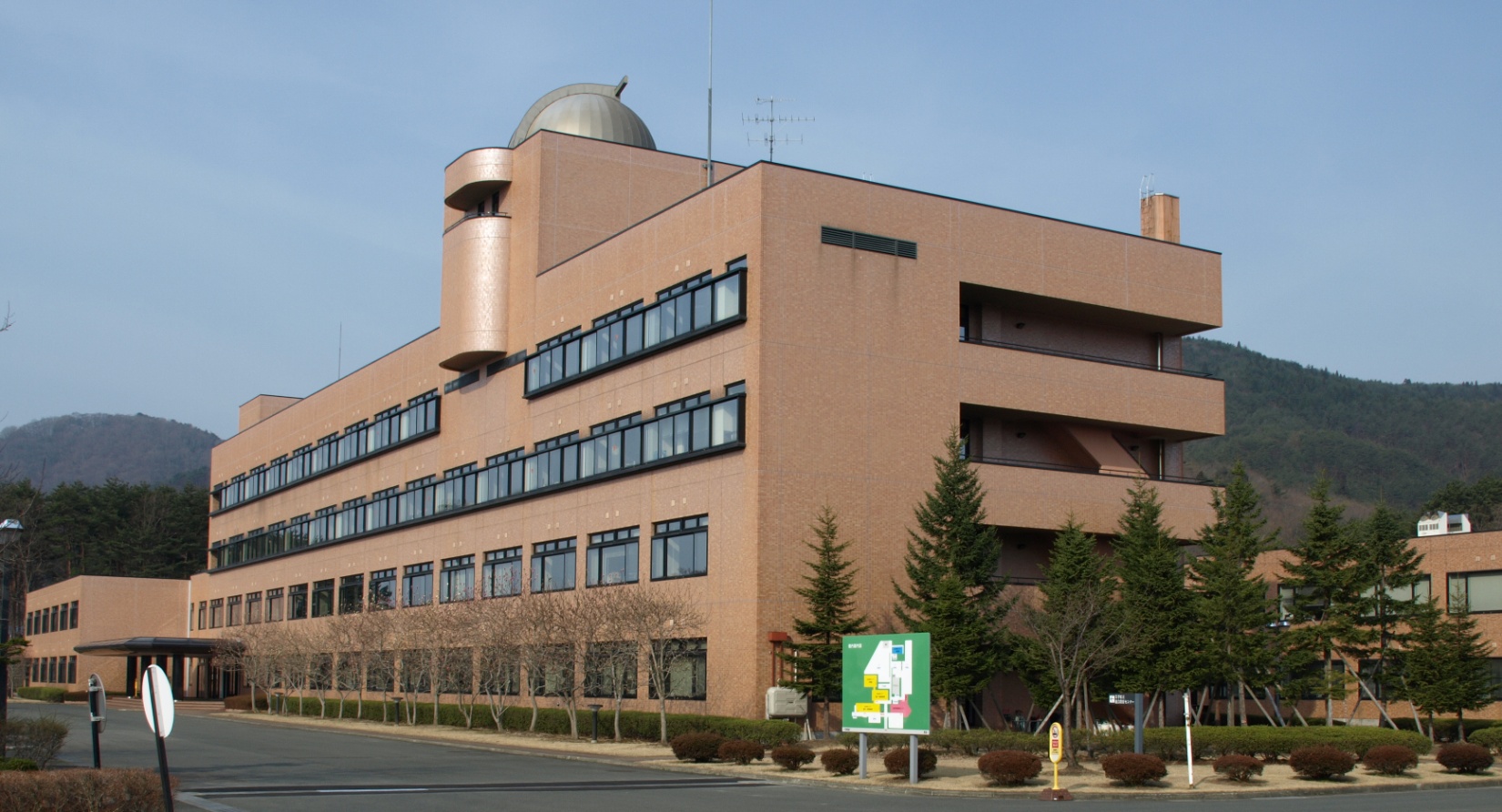 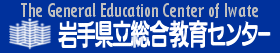 業務
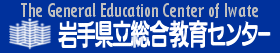 沿革
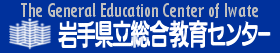 教育センターを利用して下さい
県内の出前授業・研修の様子
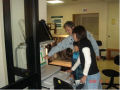 センターでの小学生向けの授業の様子
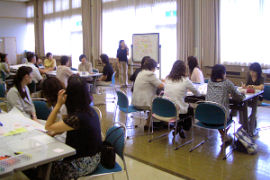 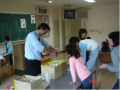 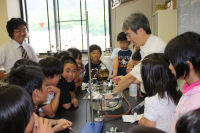 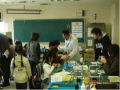 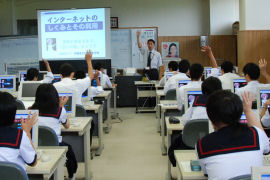 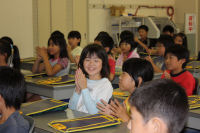 年に一度のセンター公開の様子
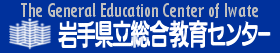 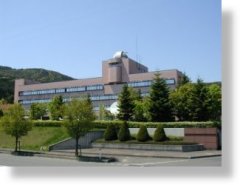 アクセス
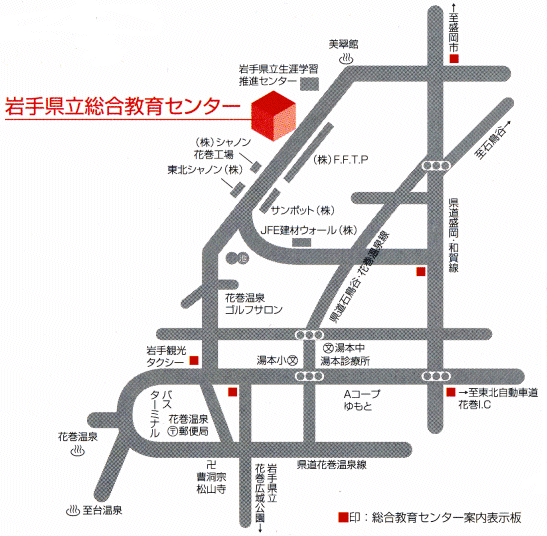 花巻空港駅から
　　　　　　　約７．５ｋｍ

花巻ＩＣから
　　　　　　　約６ｋｍ